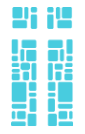 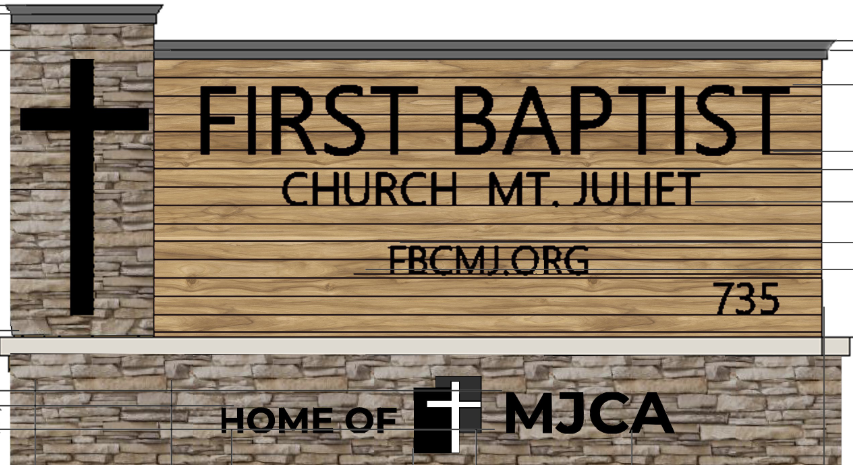 Insert New Church Sign Photo
First  Baptist  Church  Mount  Juliet 
Campus  Update  Meeting
June 28, 2020
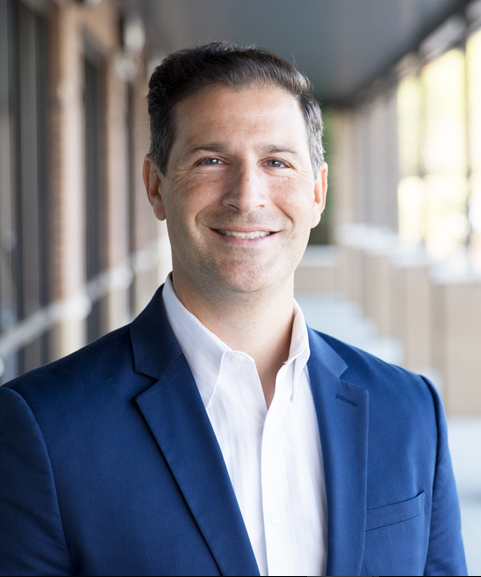 Introduction from Pastor  Phillip
Agenda for Today’s Discussion
Pastor Phillip Welcome

Insurance Assessment Update 

 MJCA Update 

Campus Planning Team Update

A Peek At Our Future Campus

Church Finances and Fund Raising

Next Steps

Q&A
Campus Planning Team Update - Rich Ormsby, CPT Chair
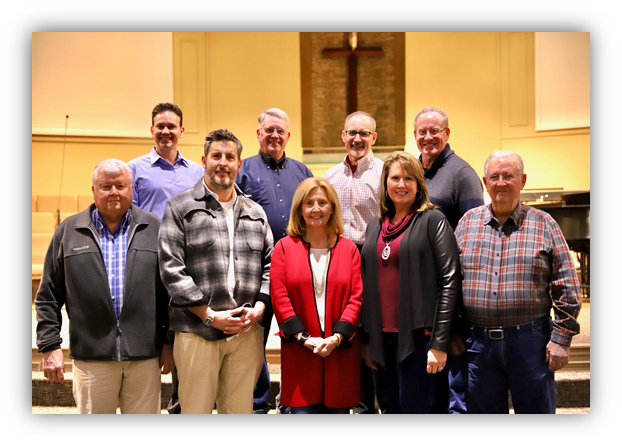 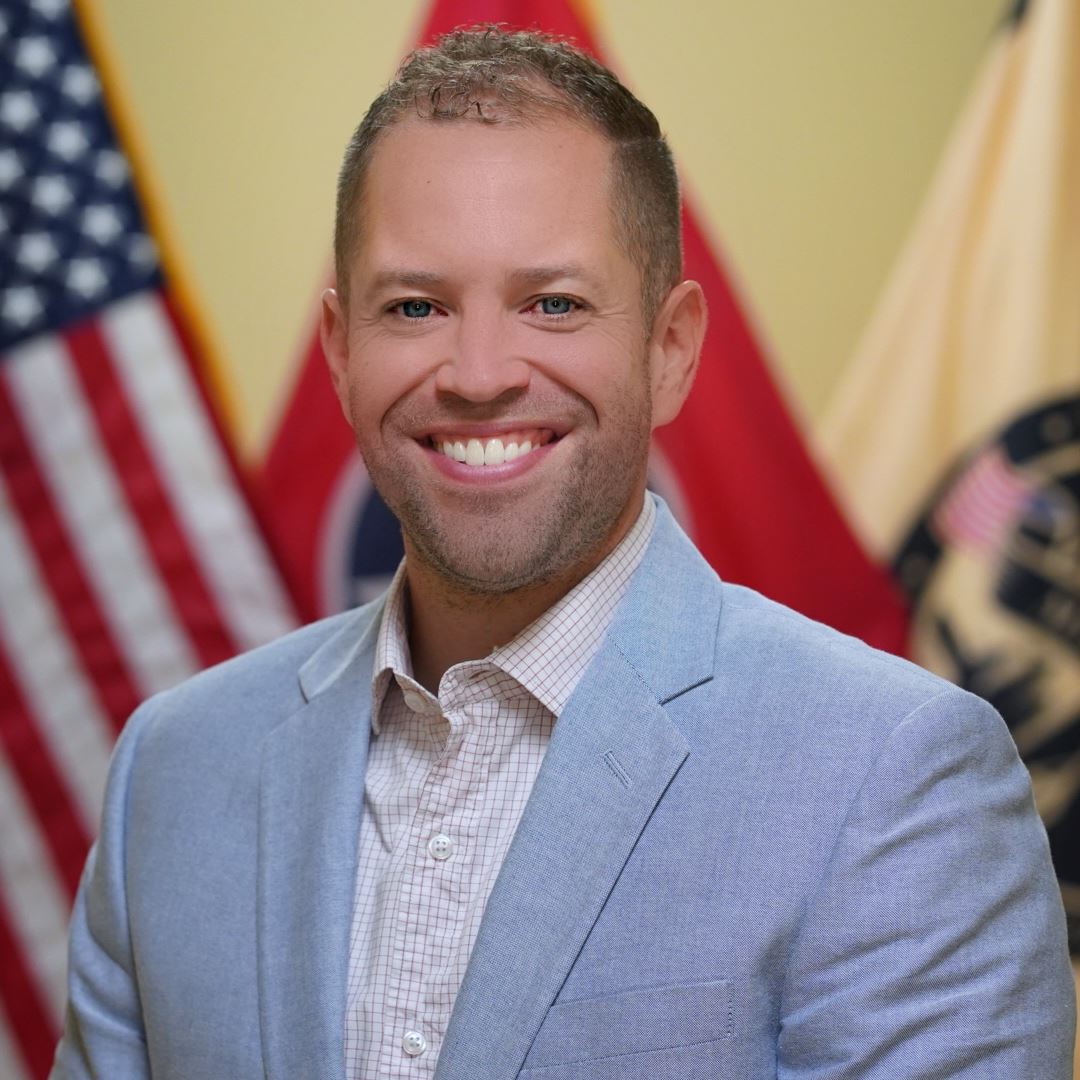 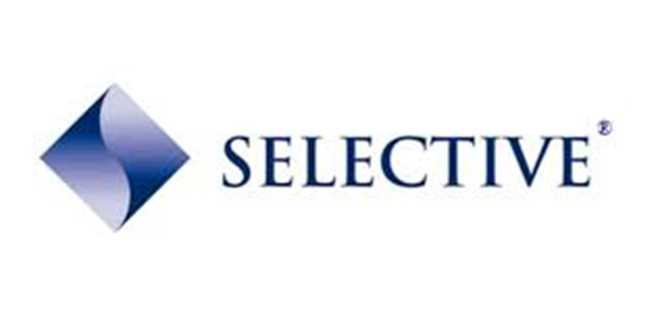 Insurance Update
Initial estimate has been received from Selective Insurance Company – ($4.2 Million)

Our Project Manager and our Private Adjuster are currently working through the estimate. Once completed, they will respond to our insurance company

FEMA funds available will not be determined until the insurance claim has been finalized

Pending a final settlement, repairs to existing facilities are expected to begin in September, 2020, and targeted to be completed in the Fall of 2021.
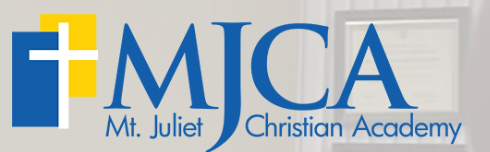 MJCA Update
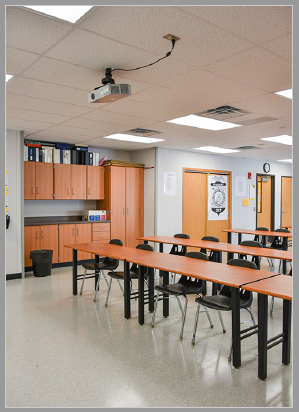 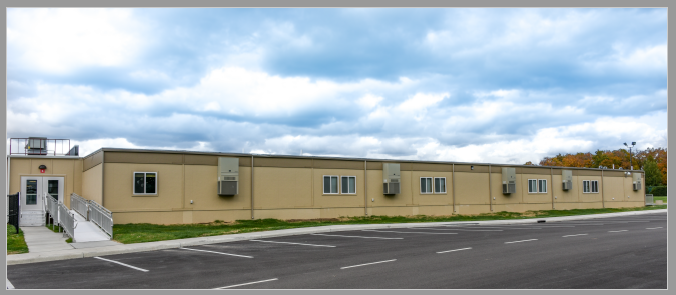 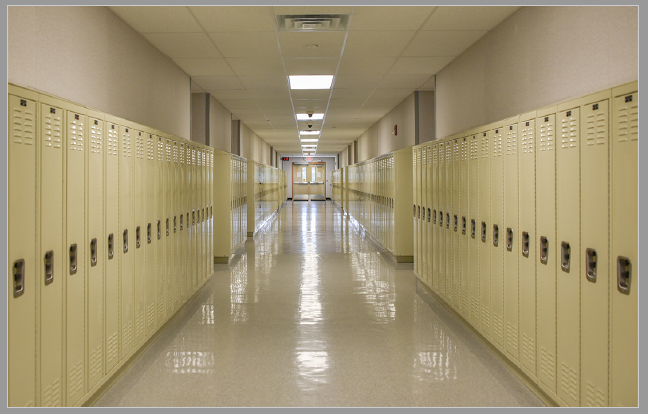 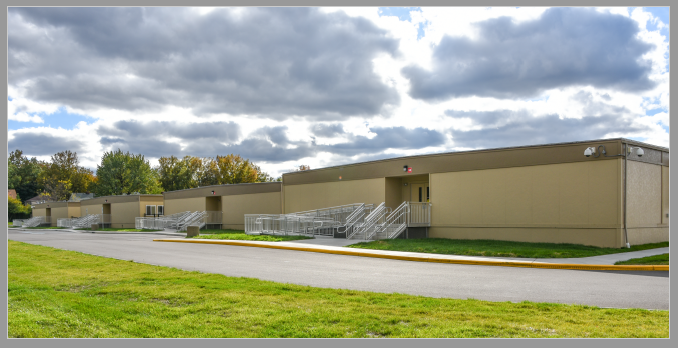 Our Future Campus
Preliminary Drawings: New Worship Center and Facility Upgrades Floorplan
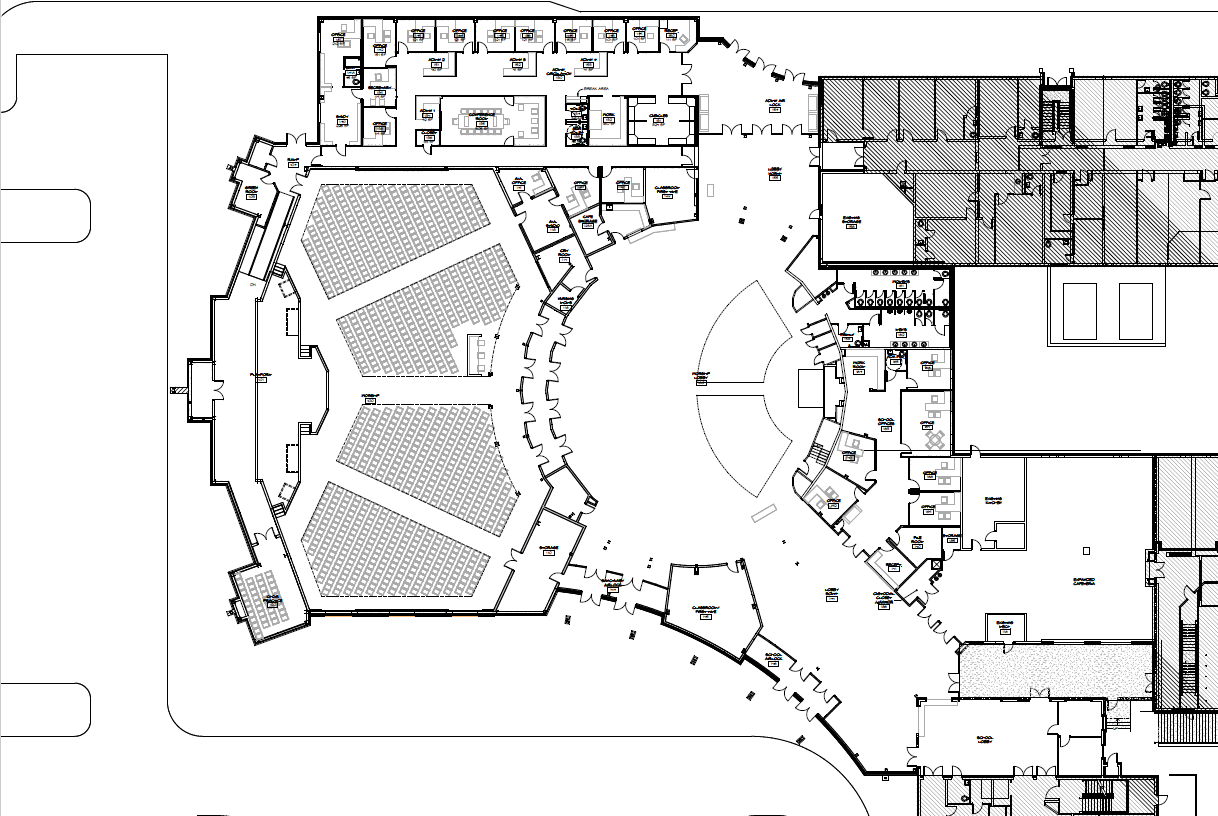 Preliminary Drawings: New Worship Center Street View
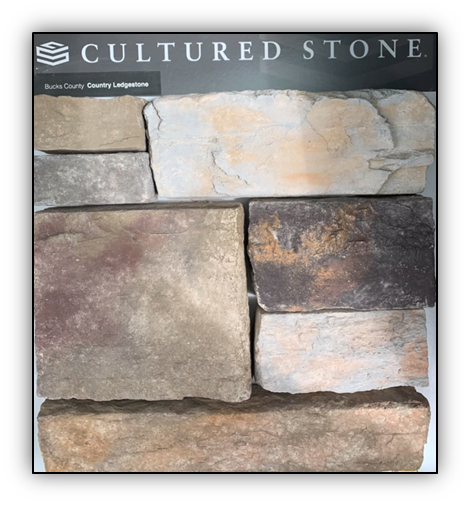 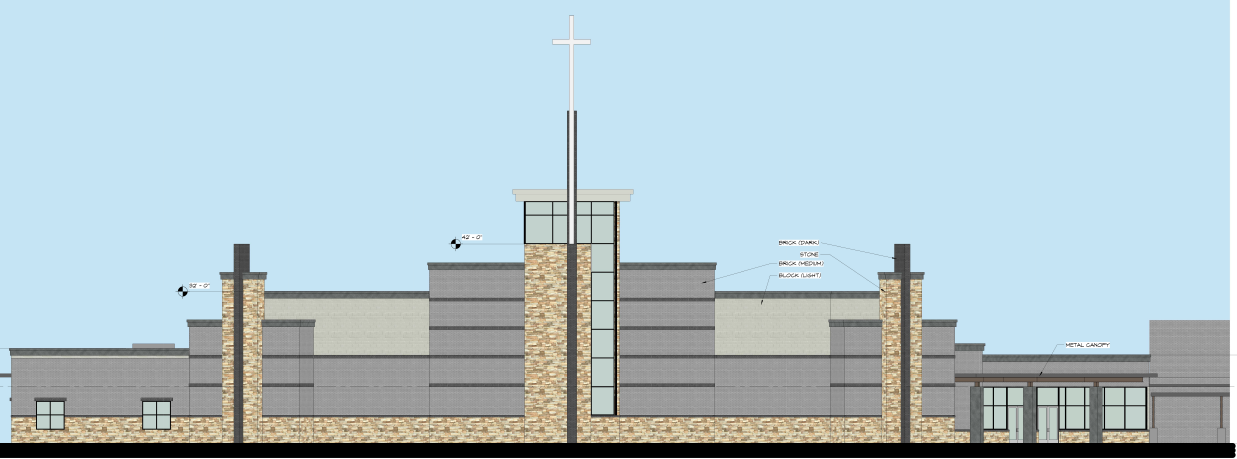 Preliminary Drawings: New Worship Center Street View 3D
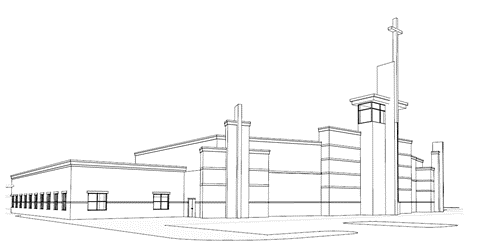 Preliminary Drawings: New Worship Center South Facing View
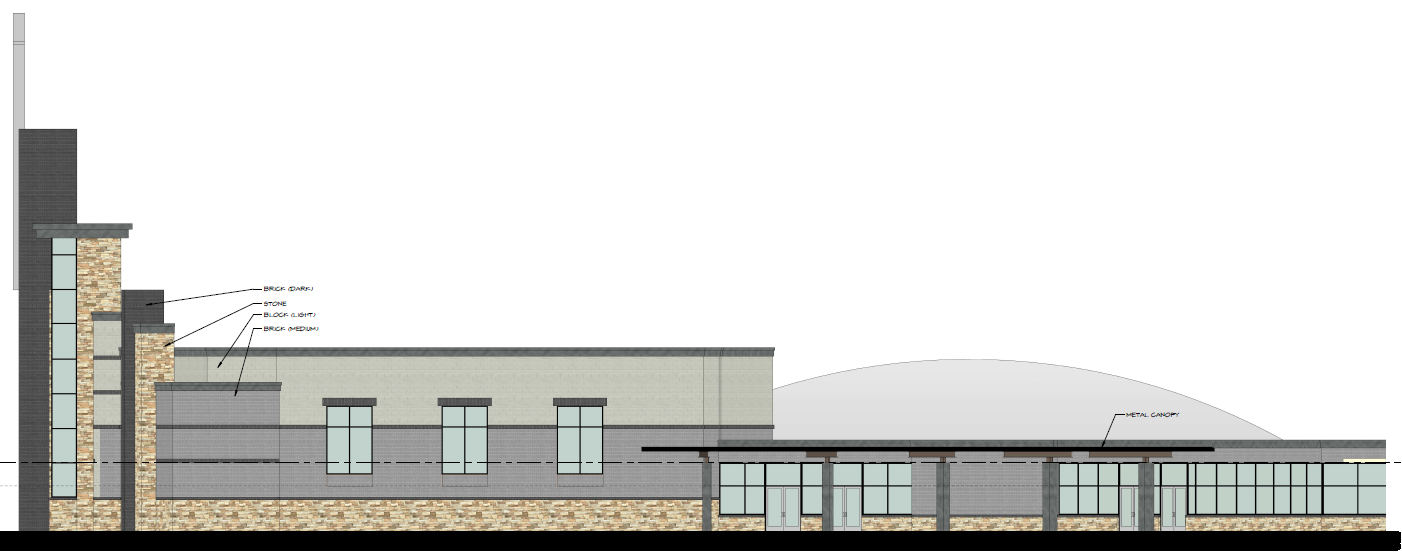 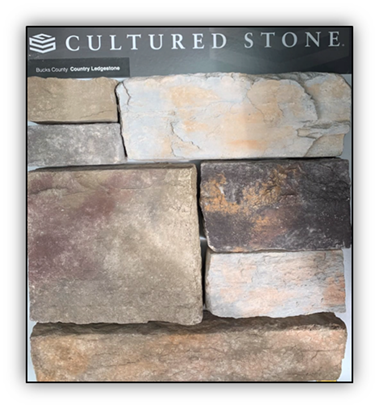 Preliminary Drawings: New Worship Center North Facing View
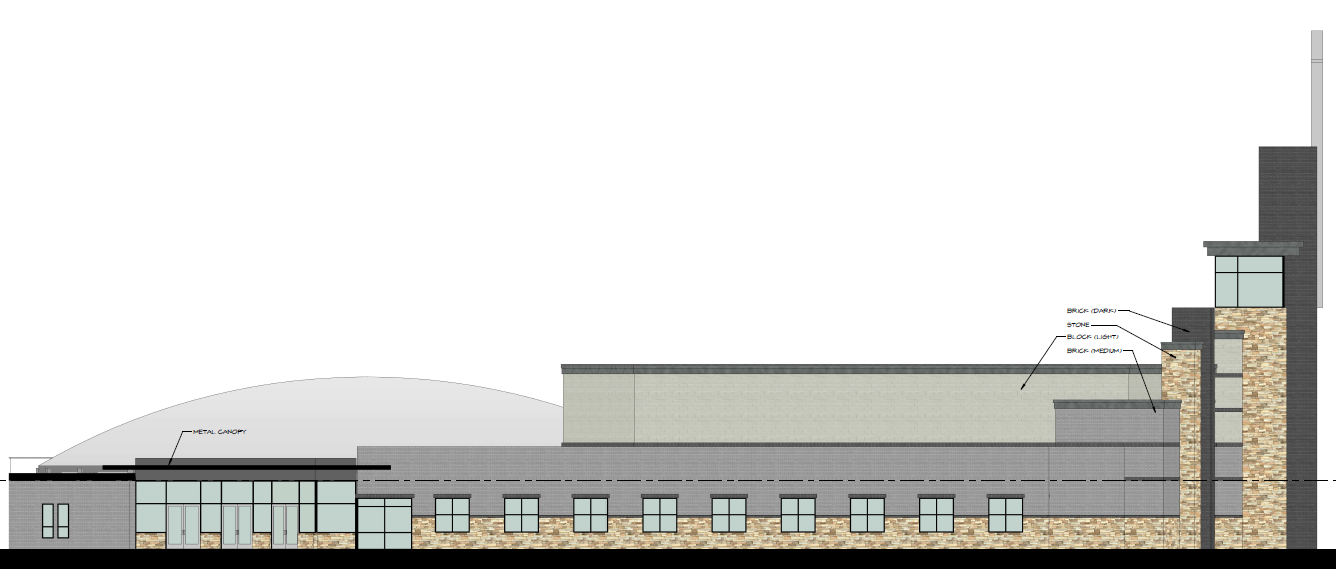 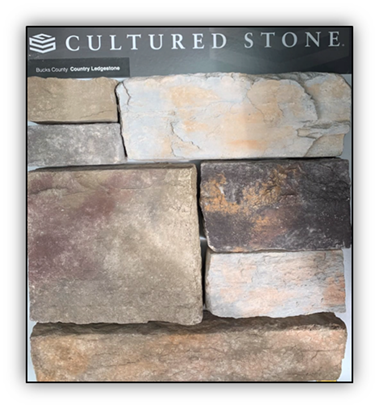 INSERT IMAGE HERE
Preliminary Drawings: Campus Layout (Overhead View)
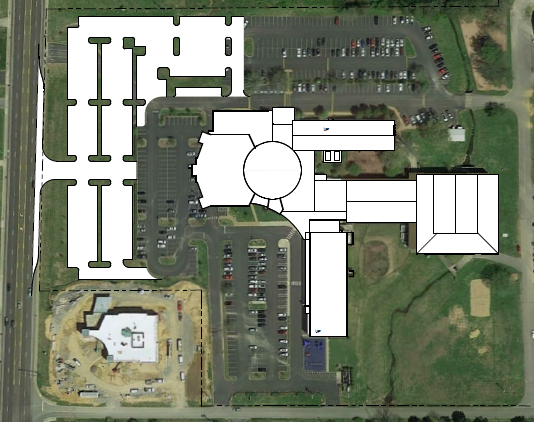 Site Plan Photo
Exploring Professional Services – Capital Campaign & Financial Services
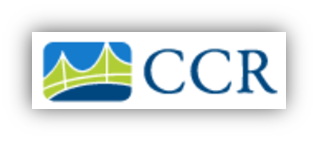 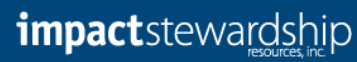 A Christian Lending Firm
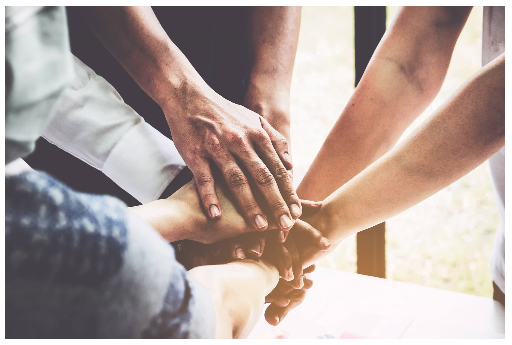 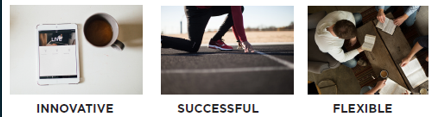 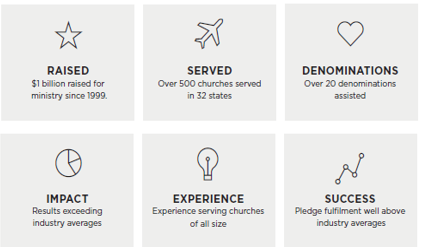 Next Steps and Target Dates
Complete full expansion project cost budget 
 
Present Campus Expansion Costs and other specifics for church approval -  end of July / early August 
 
Complete settlement discussions with insurance and accept funds - July
 
Campus expansion groundbreaking – Fall, 2020
 
Target completion date for campus expansion and rebuild – Fall, 2021
6/28/2020
15
Q&A
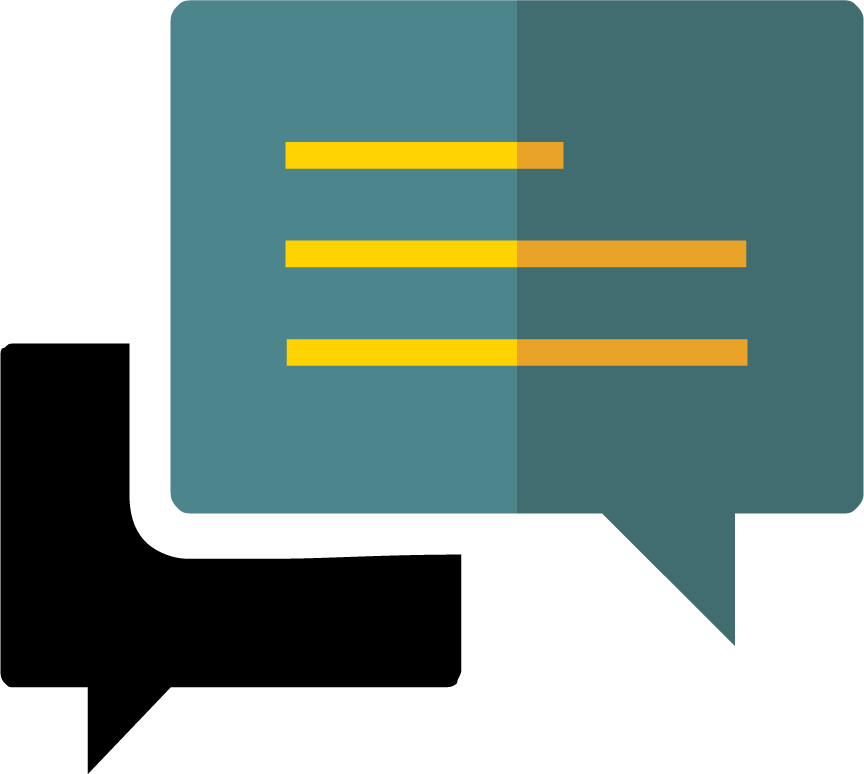 Additional questions can be sent to info@fbcmj.org
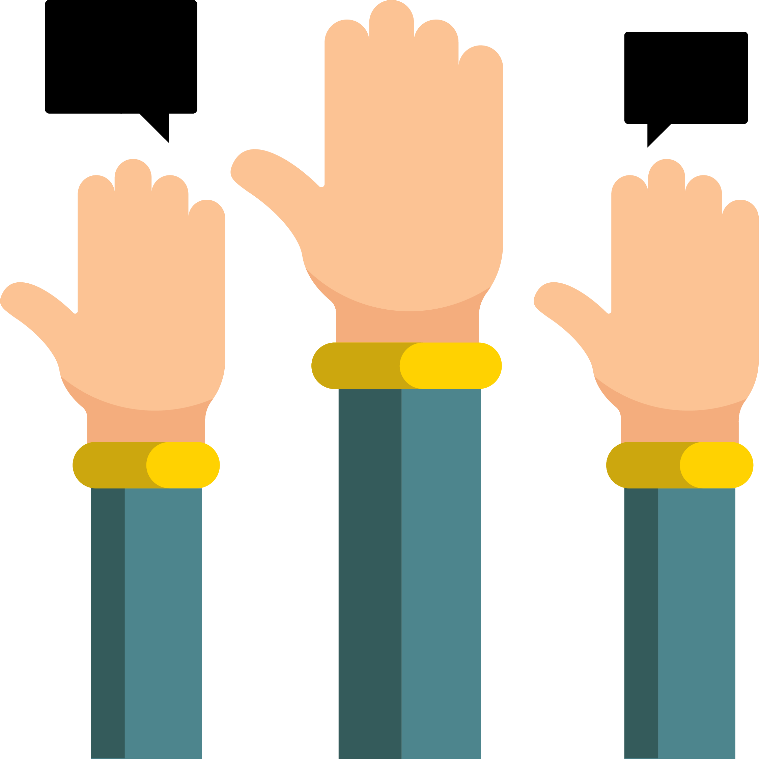 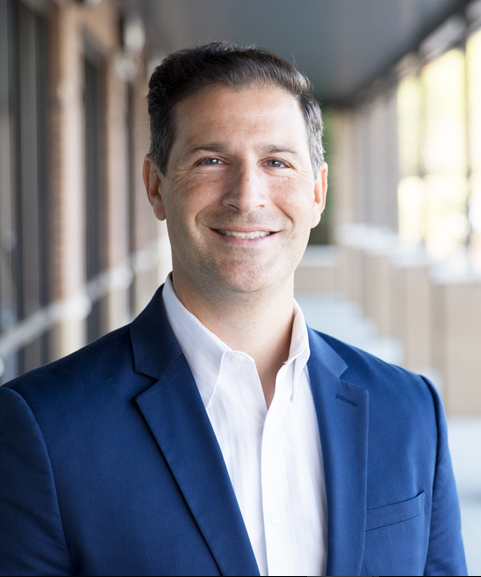 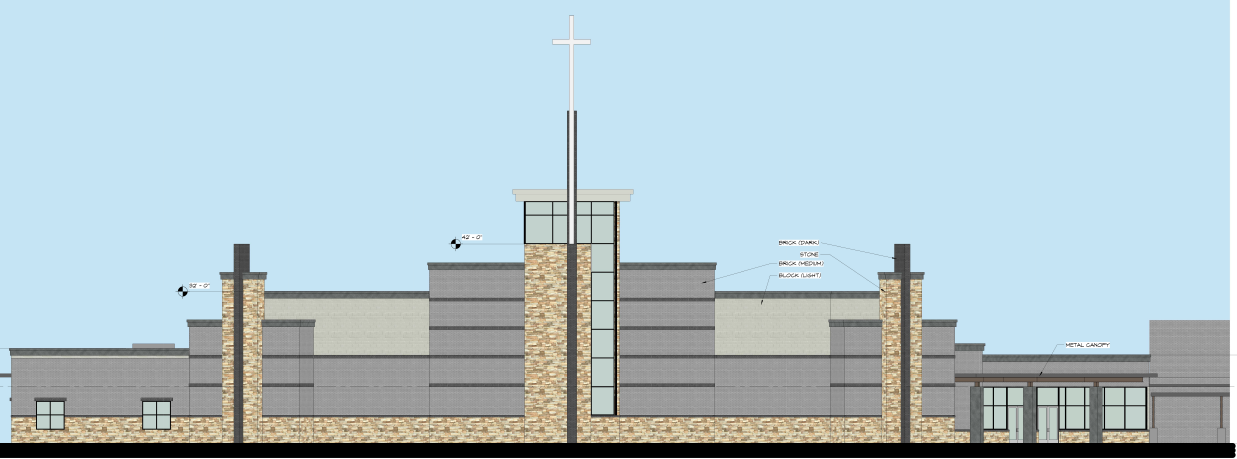 Final  Thoughts from Pastor  Phillip